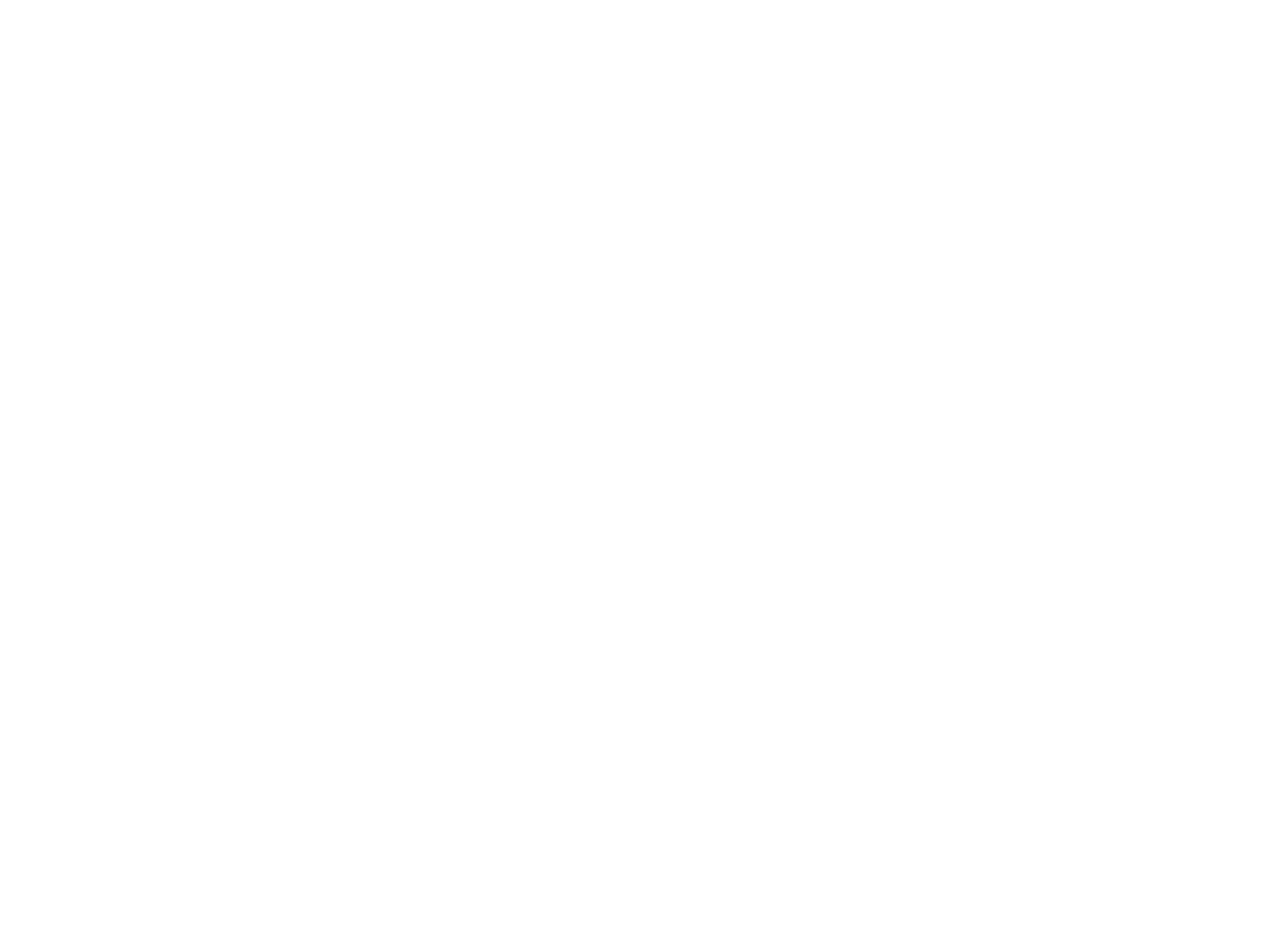 (Eph. 6:5) Slaves, be obedient to those who are your masters according to the flesh, with fear and trembling, in the sincerity of your heart, as to Christ.
(Eph. 6:5) Slaves, be obedient to those who are your masters according to the flesh, with fear and trembling, in the sincerity of your heart, as to Christ.
Roman Slavery = American Slavery
(1) Slavery wasn’t based on race.
Harold W. Hoehner, Ephesians (Grand Rapids, MI: Baker Academic, 2002), 801.
(2) Slaves were “under contract.”
Dio Chrysostom (AD 120, philosopher), 15th Discourse: on Slavery and Freedom 2.23
Iustiniani Digesta 40.12.7; 13.1
Gaius (AD 161, jurist), Institutes 1.17
(3) Slaves had food, clothes, shelter, and medicine.
Epictetus, Arrian’s Discourses of Epictetus 4.1.37
(4) Slaves were sometimes educated professionals.
Galatians 3:24; Harold W. Hoehner, Ephesians, 802; Gellius, Attic Nights 2.18.
(Eph. 6:5) Slaves, be obedient to those who are your masters according to the flesh, with fear and trembling, in the sincerity of your heart, as to Christ.
So, Roman slavery wasn’t that bad??
(Eph. 6:5) Slaves, be obedient to those who are your masters according to the flesh, with fear and trembling, in the sincerity of your heart, as to Christ.
So, Roman slavery wasn’t that bad??
(Eph. 6:5) Slaves, be obedient to those who are your masters according to the flesh, with fear and trembling, in the sincerity of your heart, as to Christ.
6 Do not do this by way of eyeservice,
as men-pleasers,
(Eph. 6:5) Slaves, be obedient to those who are your masters according to the flesh, with fear and trembling, in the sincerity of your heart, as to Christ.
6 Do not do this by way of eyeservice, as men-pleasers,
but as slaves of Christ,
doing the will of God from the heart.
(Eph. 6:5) Slaves, be obedient to those who are your masters according to the flesh, with fear and trembling, in the sincerity of your heart, as to Christ.
6 Do not do this by way of eyeservice, as men-pleasers,
but as slaves of Christ,
doing the will of God from the heart.
(Eph. 6:7) With good will render your service,
as to the Lord, and not to men.
(Eph. 6:8) Do this knowing that whatever good thing each one does,
this he will receive back from the Lord, whether slave or free.
(Eph. 6:9) Masters,
do the same things to them.
Give up threatening,
knowing that both their Master and yours is in heaven, and there is no partiality with Him.
Summary of Paul’s View
Roman slaves could win their masters through good deeds (v.6).
Not a ratification of injustice (v.6).
Not that masters were better (v.7).
Not pleasing masters, but God (v.7).
Not compulsory, but a sincere choice (vv.5-6).
Masters were held to the same ethic (v.9).
R. Joseph Hoffman
(Atheistic Historian)

Morton Smith and R. Joseph Hoffman, editors. What the Bible Really Says (Buffalo, NY: Prometheus, 1989), pp.145-146.
There is no reasonable doubt that the New Testament, like the Old, not only tolerated chattel slavery…
but helped to perpetuate it by making the slaves’ obedience to their masters a religious duty.
R. Joseph Hoffman
(Atheistic Historian)

Morton Smith and R. Joseph Hoffman, editors. What the Bible Really Says (Buffalo, NY: Prometheus, 1989), pp.145-146.
This biblical morality was one of the greatest handicaps that the emancipation movement in the United States had to overcome.
(1) Countercultural context
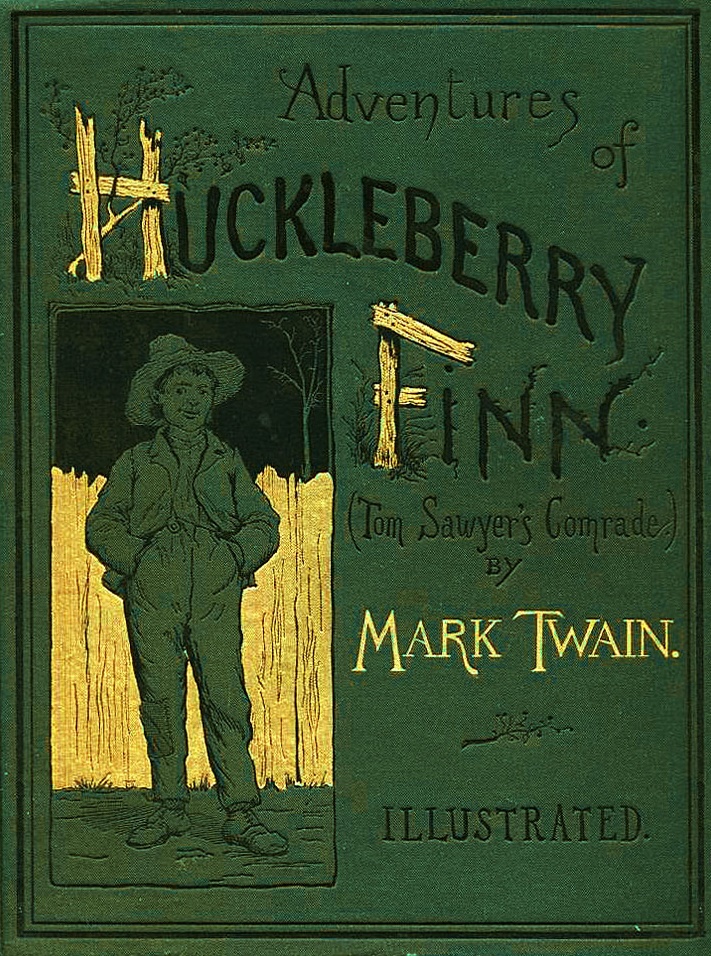 (1) Countercultural context
W.L. Westermann: “The institution of slavery was a fact of Mediterranean economic life so completely accepted as a part of the labour structure of the time that one cannot correctly speak of the slave ‘problem’ in antiquity.”
W.L. Westermann, The Slave Systems of Greek and Roman Antiquity (The American Philosophical Society, 1955), p.215.
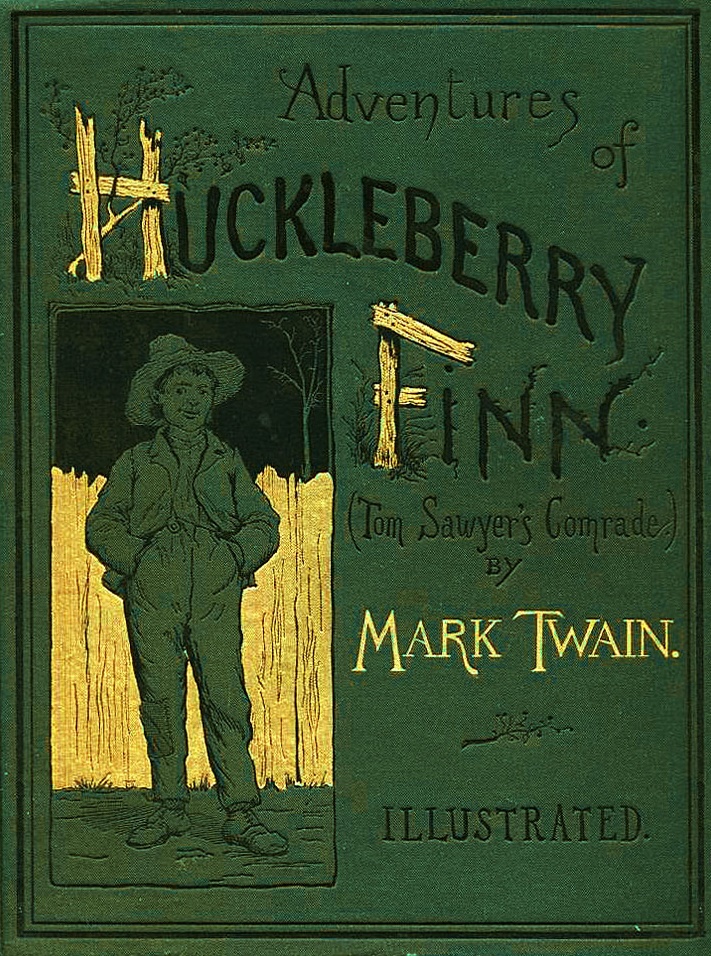 (1) Countercultural context
Aristotle: “The manager of a household must have his tools,
some [tools] are lifeless and others living… 
A slave is a live article of property.”
Aristotle Politics, 1253b; cf. Nicomachean Ethics 8.11.6
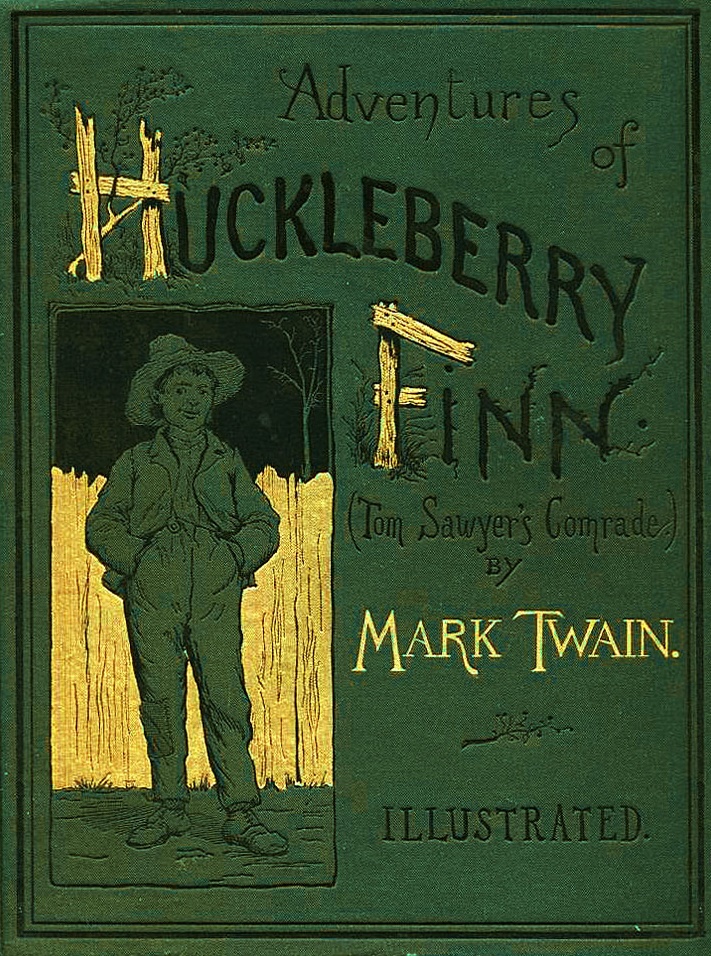 (1) Countercultural context
Aristotle: “[Slaves] are as different as the soul from the body or man from beast…
[They] are slaves by nature.”
Aristotle Politics, 1254b
Seneca: “We maltreat [slaves], not as if they were men, but as… beasts of burden.”
Seneca, Moral Epistles 47.5
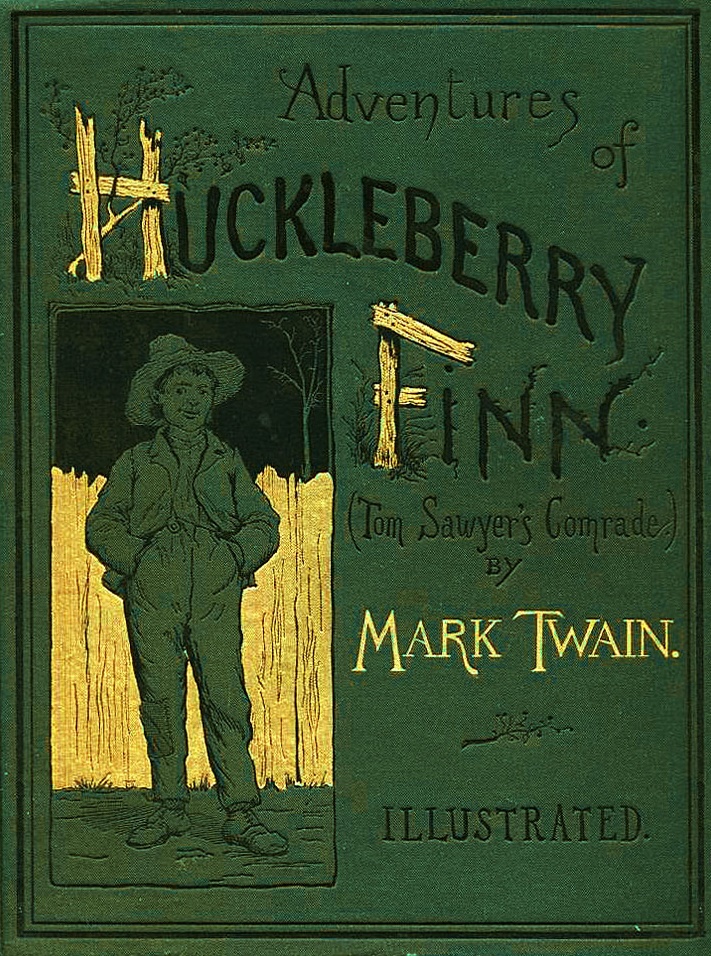 (1) Countercultural context
What about revolt or resistance?
Jewish War (AD 66-70)
1.1 million killed. 200,000 enslaved.
Josephus, Jewish War, 6.3.201-213; 6.5.271-73; 6.9.420; 7.5.118, 138, 154
Spartacus’ Revolt (73 BC)
6,000 survivors were crucified.
Appian, Civil Wars, 1.120
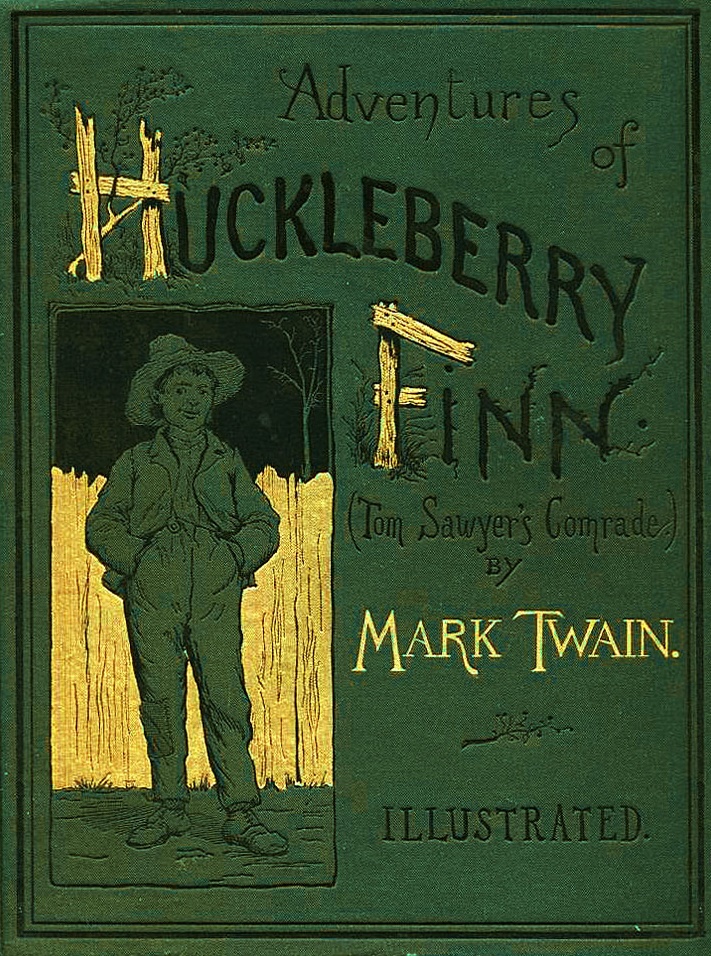 (1) Countercultural context
(2) The NT decries slave-trading
Paul states that “kidnappers” are “lawless and rebellious” (1 Tim. 1:9-10).
“Kidnappers” (andrapodistai)
“One who acquires persons for use by others, slave-dealer” (BDAG, p.76).
(1) Countercultural context
(2) The NT decries slave-trading
(3) The NT urges slaves to get their freedom
(1 Cor. 7:21) Were you a slave when you were called? Don’t let it trouble you—although if you can gain your freedom, do so.
23 Do not become slaves of men.
(1) Countercultural context
(2) The NT decries slave-trading
(3) The NT urges slaves to get their freedom
R. Joseph Hoffman
(Atheistic Historian)

Morton Smith and R. Joseph Hoffman, editors. What the Bible Really Says (Buffalo, NY: Prometheus, 1989), pp.145-146.
Jesus never attacked the practice…
If Jesus had denounced slavery, we should almost certainly have heard of his doing so.
R. Joseph Hoffman
(Atheistic Historian)

Morton Smith and R. Joseph Hoffman, editors. What the Bible Really Says (Buffalo, NY: Prometheus, 1989), pp.145-146.
(Lk. 4:18) The LORD… has sent me
to proclaim that captives will be released…
that the oppressed will be set free.
Jesus never attacked the practice…
If Jesus had denounced slavery, we should almost certainly have heard of his doing so.
R. Joseph Hoffman
(Atheistic Historian)

Morton Smith and R. Joseph Hoffman, editors. What the Bible Really Says (Buffalo, NY: Prometheus, 1989), pp.145-146.
(Lk. 6:27) Love your enemies!
Do good to those who hate you. 
28 Bless those who curse you.
Pray for those who hurt you.
Jesus never attacked the practice…
If Jesus had denounced slavery, we should almost certainly have heard of his doing so.
R. Joseph Hoffman
(Atheistic Historian)

Morton Smith and R. Joseph Hoffman, editors. What the Bible Really Says (Buffalo, NY: Prometheus, 1989), pp.145-146.
(Lk. 6:29) If someone slaps you on one cheek, offer the other cheek also.
31 Do to others as you would like them to do to you.
Jesus never attacked the practice…
If Jesus had denounced slavery, we should almost certainly have heard of his doing so.
(Gal. 3:28) There is neither Jew nor Greek,
there is neither slave nor free,
there is neither male nor female;
for you are all one in Christ Jesus.
cf. 1 Corinthians 12:13; Colossians 3:11
(1) Countercultural context
(2) The NT decries slave-trading
(3) The NT urges slaves to get their freedom
(4) The NT affirms the value and equality of all people
(1) Countercultural context
(2) The NT decries slave-trading
(3) The NT urges slaves to get their freedom
(4) The NT affirms the value and equality of all people
(5) The NT ethic led to abolition
Mark A. Noll
(Leading Church Historian)

Howard Clark Kee, Christianity: A Social and Cultural History (New York, NY: Macmillan Publishing Company, 1991), p.625.
The first known American protest appeared in 1688
from Quakers and Mennonites at Germantown, Pennsylvania…
Mark A. Noll
(Leading Church Historian)

Howard Clark Kee, Christianity: A Social and Cultural History (New York, NY: Macmillan Publishing Company, 1991), p.625.
To the extent that a protest existed at this time,
it was mounted by religious leaders.
J. Gordon Melton
(Professor of Religious History)

J. Gordon Melton and Martin Baumann, Religions of the World (2nd Edition). Santa Barbara, CA: ABC-CLIO. 2010, 737.
The Clapham Sect was a diverse but influential group
of evangelical Christian social reformers that emerged in England at the end of the 18th century.
J. Gordon Melton
(Professor of Religious History)

J. Gordon Melton and Martin Baumann, Religions of the World (2nd Edition). Santa Barbara, CA: ABC-CLIO. 2010, 737.
The group became best known for its support of William Wilberforce’s activity in Parliament to end British participation in the international slave trade…
J. Gordon Melton
(Professor of Religious History)

J. Gordon Melton and Martin Baumann, Religions of the World (2nd Edition). Santa Barbara, CA: ABC-CLIO. 2010, 737.
After several decades of work, the group was initially rewarded with Parliament’s passage of the Slave Trade Act in 1807, which banned the trade throughout the British Empire.
J. Gordon Melton
(Professor of Religious History)

J. Gordon Melton and Martin Baumann, Religions of the World (2nd Edition). Santa Barbara, CA: ABC-CLIO. 2010, 737.
Their efforts culminated in the passing of the Slavery Abolition Act in 1833,
which eliminated slavery throughout the British Empire.
J. Gordon Melton
(Professor of Religious History)

J. Gordon Melton and Martin Baumann, Religions of the World (2nd Edition). Santa Barbara, CA: ABC-CLIO. 2010, 737.
Many contemporaries looked upon the Clapham Sect as a bunch of do-gooders whom they called pejoratively ‘the saints.’
J. Gordon Melton
(Professor of Religious History)

J. Gordon Melton and Martin Baumann, Religions of the World (2nd Edition). Santa Barbara, CA: ABC-CLIO. 2010, 737.
In the light of history, however, the group has been looked upon as moral pioneers.
The New Testament doesn’t just give us ethics to follow.
It gives us an example.
(1) Countercultural context
(2) The NT decries slave-trading
(3) The NT urges slaves to get their freedom
(4) The NT affirms the value and equality of all people
(5) The NT ethic led to abolition
The New Testament doesn’t just give us ethics to follow.
It gives us an example.
(1) Countercultural context
(2) The NT decries slave-trading
(3) The NT urges slaves to get their freedom
(4) The NT affirms the value and equality of all people
(5) The NT ethic led to abolition
(Phil. 2:6) Although Jesus existed in the form of God, he did not regard equality with God a thing to be grasped.
7 But he emptied Himself, taking the form of a slave, and being made in the likeness of men.
8 Jesus humbled Himself by becoming obedient to the point of death, even death on a cross.
The New Testament doesn’t just give us ethics to follow.
It gives us an example.
(1) Countercultural context
(2) The NT decries slave-trading
(3) The NT urges slaves to get their freedom
(4) The NT affirms the value and equality of all people
(5) The NT ethic led to abolition
If you’re outraged by slaves submitting to masters,
you’ve missed the point!
The real outrage is that the Master would submit to slaves!
The New Testament doesn’t just give us ethics to follow.
It gives us an example.
(1) Countercultural context
(2) The NT decries slave-trading
(3) The NT urges slaves to get their freedom
(4) The NT affirms the value and equality of all people
(5) The NT ethic led to abolition
The One who calls us to endure slavery for the sake of eternity
was the same One who entered slavery to purchase eternity for us.
The Bible & Slavery
(1) Countercultural context
(2) NT decries slave-trading
(3) NT urges slaves to get their freedom
(4) NT affirms the value and equality of all people
(5) The NT ethic led to abolition
(6) The NT gives us an example—not just ethics